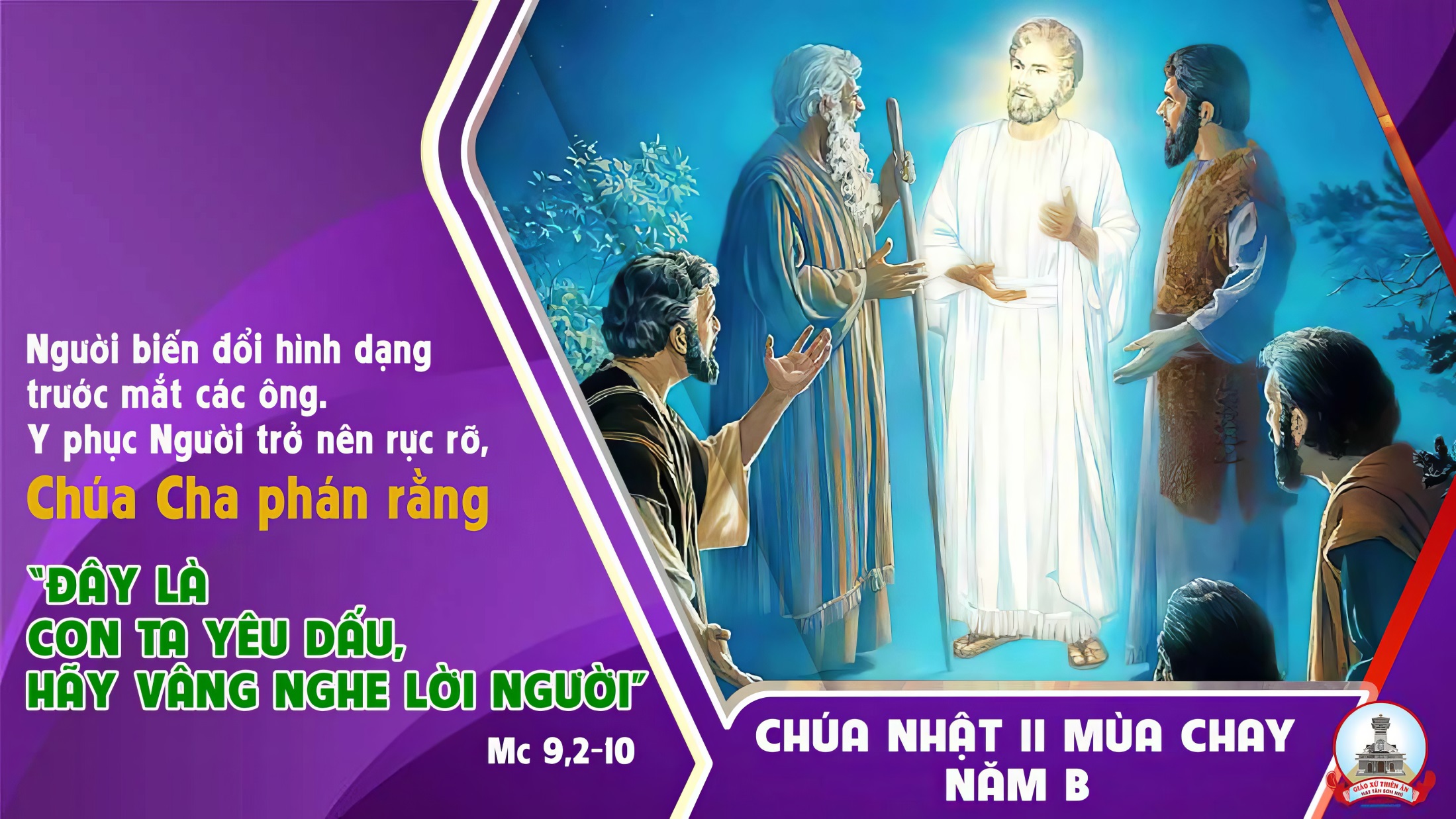 Ca Nhập LễCon Hân Hoan Đi TìmMi Trầm
Đk: Con hân hoan đi tìm, tìm nhan Thánh Chúa. Xin đừng ẩn xa con, ôi lạy Chúa là Vua. Thánh nhan Ngài con hân hoan tìm kiếm trong đời. Xin cho con được gặp niềm vui dâng cao tuyệt vời.
Tk1: Xin dạy con đường lối của Ngài, xin dẫn con qua nẻo chính đường ngay. Ngài bênh vực con khỏi muôn điều sợ hãi. Ngài giữ gìn con khỏi biết bao nguy hại.
Đk: Con hân hoan đi tìm, tìm nhan Thánh Chúa. Xin đừng ẩn xa con, ôi lạy Chúa là Vua. Thánh nhan Ngài con hân hoan tìm kiếm trong đời. Xin cho con được gặp niềm vui dâng cao tuyệt vời.
Tk2: Hãy nhìn xem lòng Chúa nhân hậu, ơn Chúa thương luôn sáng mãi về sau. Nào tin tưởng Chúa sống can trường người hỡi. Nào hãy cậy trông hãy vững tâm trong đời.
Đk: Con hân hoan đi tìm, tìm nhan Thánh Chúa. Xin đừng ẩn xa con, ôi lạy Chúa là Vua. Thánh nhan Ngài con hân hoan tìm kiếm trong đời. Xin cho con được gặp niềm vui dâng cao tuyệt vời.
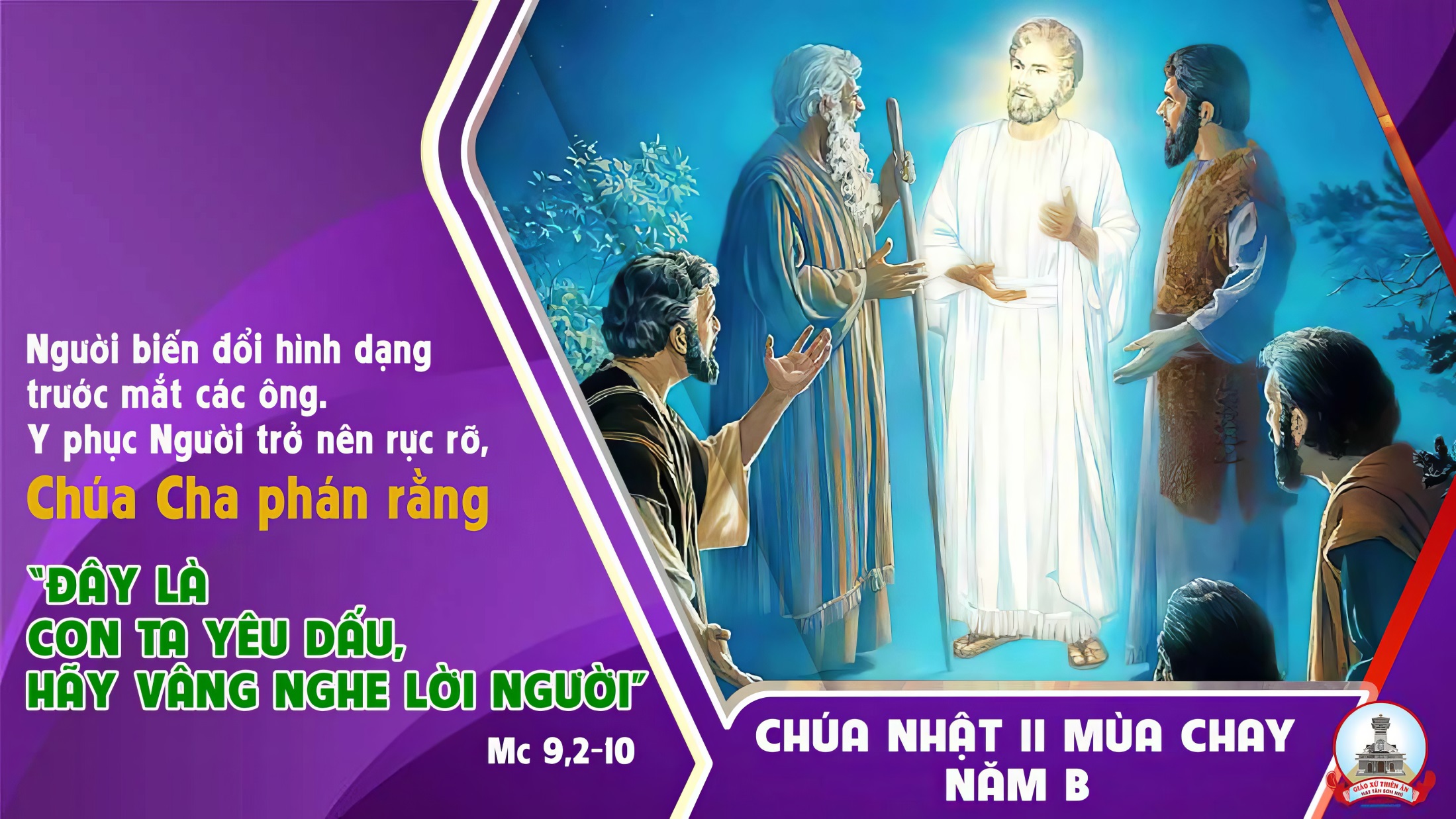 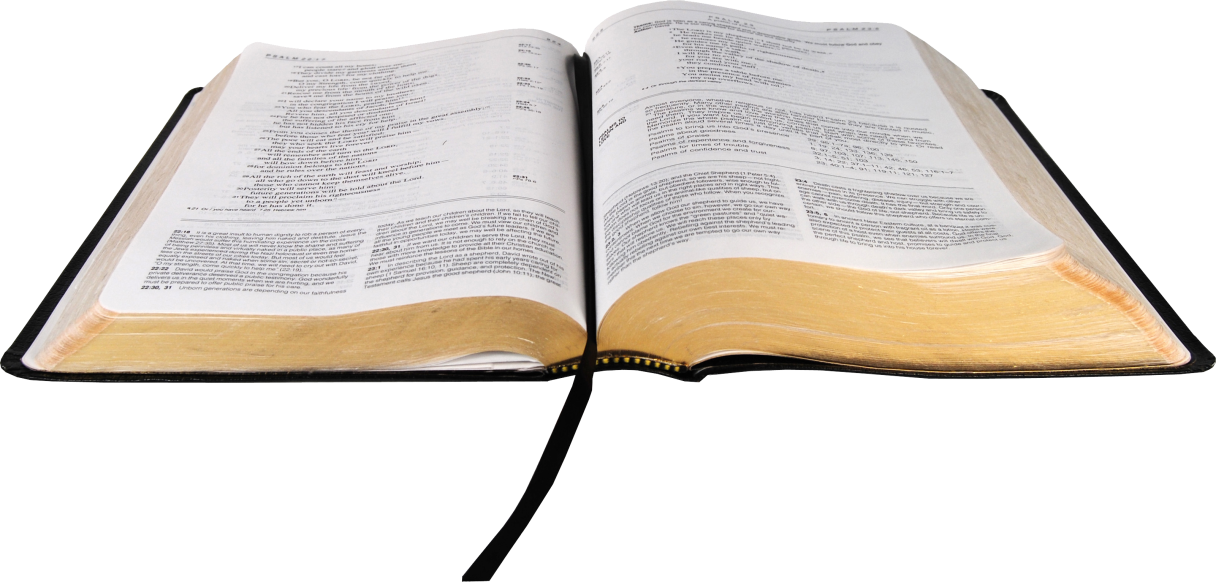 Bài đọc 1:
Tổ phụ Áp-ra-ham dâng lễ tế.
trích sách Sáng thế.
THÁNH VỊNH 115CHÚA NHẬT II MÙA CHAYNăm BLM Thanh Lâm
Đk: Tôi sẽ bước đi, bước đi trước mặt Thiên Chúa, trong miền đất lành, miền đất của nhân sinh.
Tk1: Tôi vẫn hằng cậy tin, ngay cả khi thốt lên rằng: “Ôi thân phận lầm than, bất hạnh trăm nỗi khổ sầu.” Ở trước mặt Thiên Chúa, thật đáng quý trọng biết bao: gương dũng liệt hy sinh mạng sống, chứng nhân đức tin.
Đk: Tôi sẽ bước đi, bước đi trước mặt Thiên Chúa, trong miền đất lành, miền đất của nhân sinh.
Tk2: Ôi Chúa Trời từ nhân, thân này con nữ tỳ Ngài. Bao gông xiềng cùm thân do Ngài bẻ gãy, đứt lìa. Giờ xin Ngài nhận đây, của lễ chân thành biết ơn. Xin suốt đời từ đây thành kính kêu cầu Danh Ngài.
Đk: Tôi sẽ bước đi, bước đi trước mặt Thiên Chúa, trong miền đất lành, miền đất của nhân sinh.
Tk3: Con khấn nguyện từ đây đêm ngày ghi nhớ lời thề. Ngay trước mặt toàn dân, trong hành lang Thánh Điện Ngài. Lời khấn xin tuyên giữ hoài mãi muôn đời chẳng quên. Ngay giữa lòng của ngươi, này hỡi Giê-ru-sa-lem.
Đk: Tôi sẽ bước đi, bước đi trước mặt Thiên Chúa, trong miền đất lành, miền đất của nhân sinh.
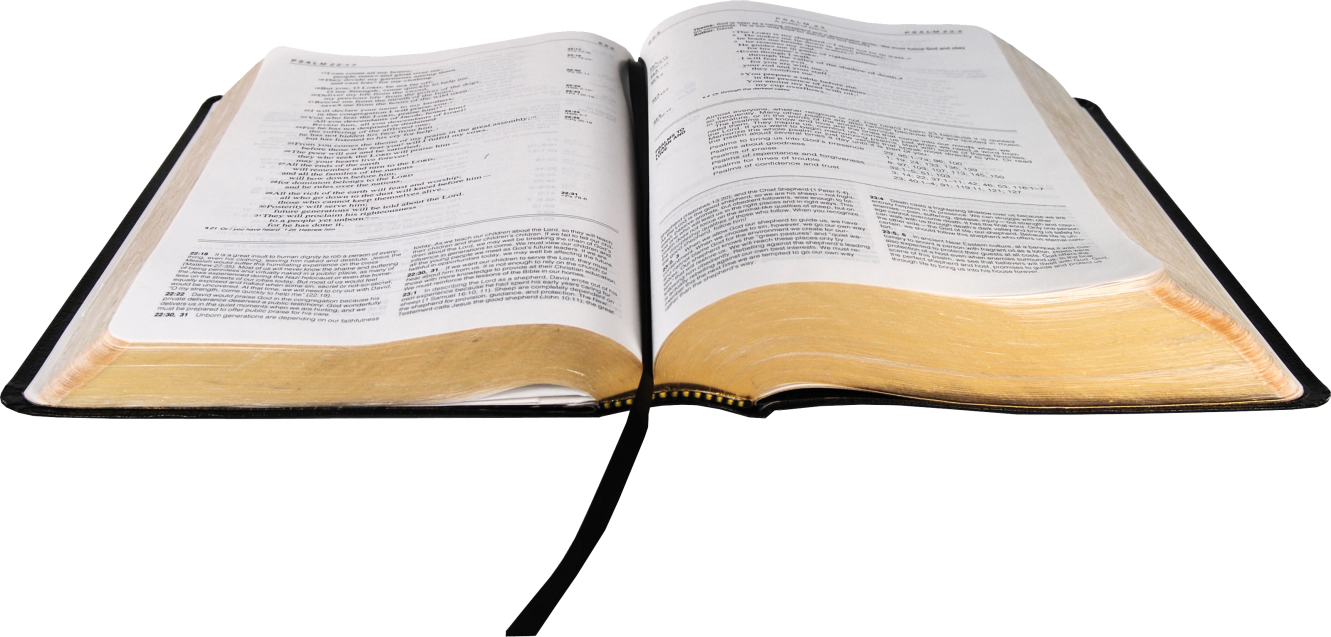 Bài đọc 2:
Đến như chính Con Một, Thiên Chúa cũng chẳng tiếc.
Bài trích thư của thánh Phao-lô tông đồ gửi tín hữu Rô-ma.
Câu Xướng Trước Phúc Âm
Từ trong đám mây sáng chói,  có tiếng Chúa Cha phán rằng: “Đây là Con Ta yêu dấu,các ngươi hãy nghe lời Người”.
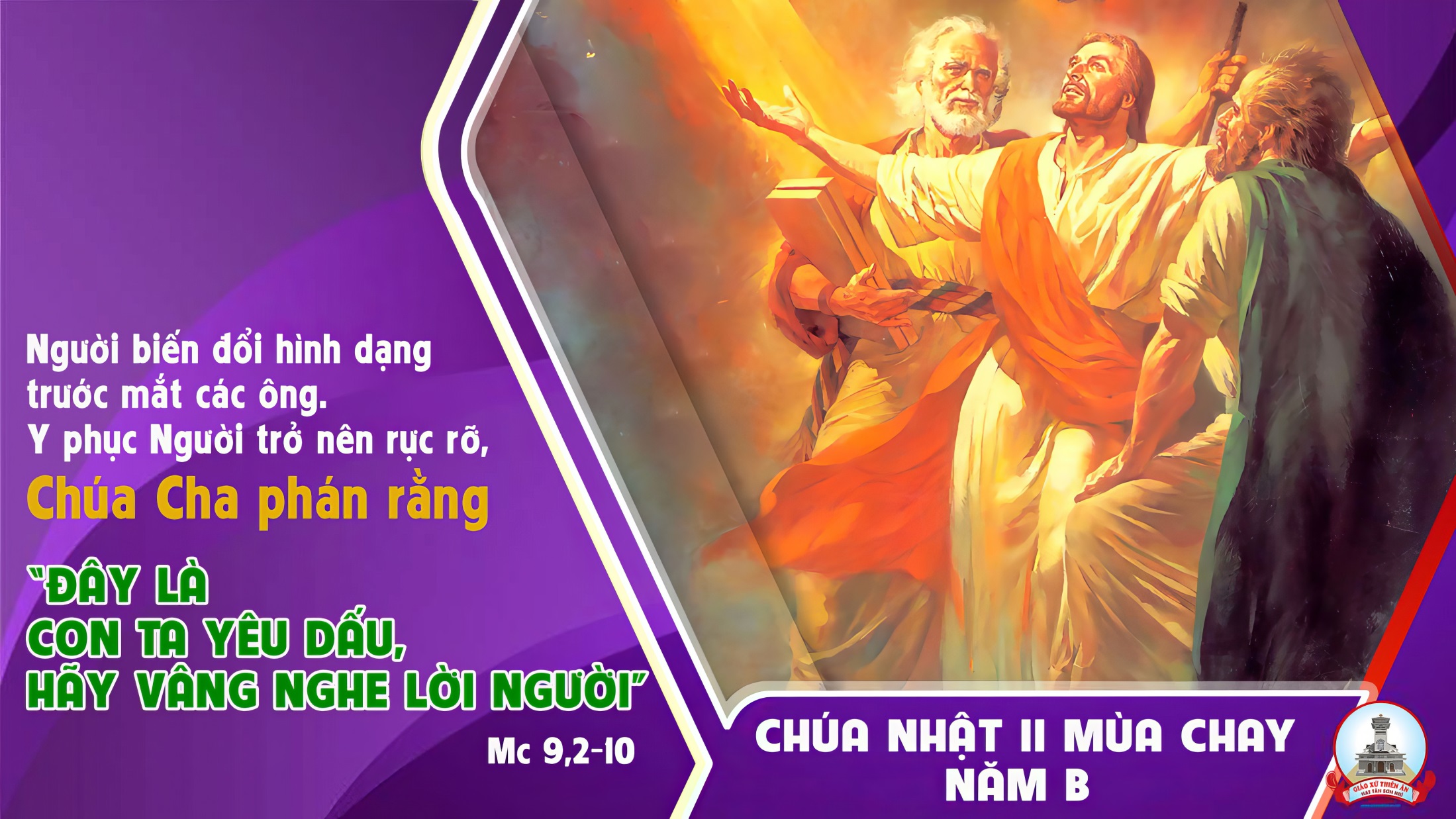 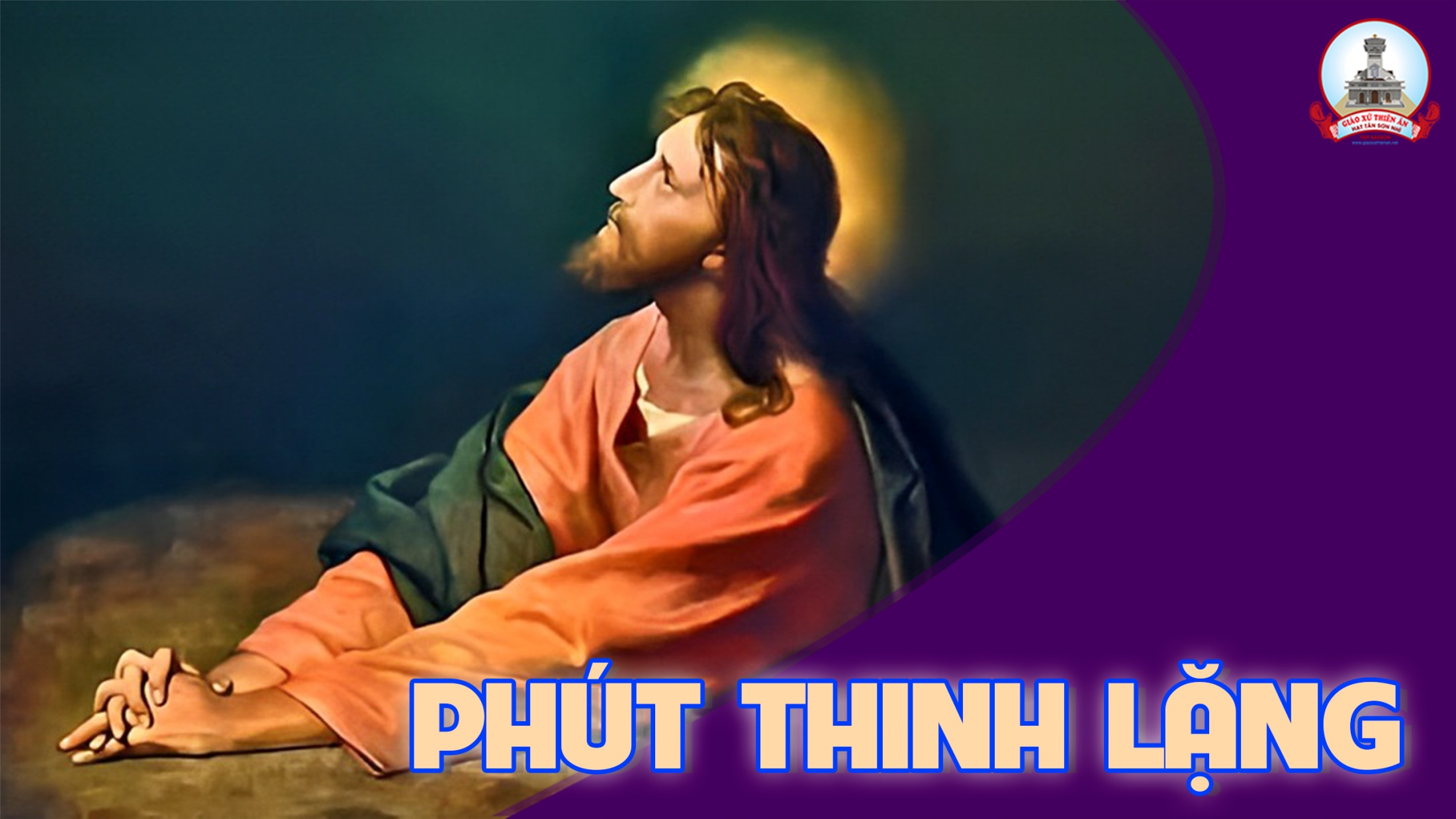 KINH TIN KÍNH
Tôi tin kính một Thiên Chúa là Cha toàn năng, Đấng tạo thành trời đất, muôn vật hữu hình và vô hình.
Tôi tin kính một Chúa Giêsu Kitô, Con Một Thiên Chúa, Sinh bởi Đức Chúa Cha từ trước muôn đời.
Người là Thiên Chúa bởi Thiên Chúa, Ánh Sáng bởi Ánh Sáng, Thiên Chúa thật bởi Thiên Chúa thật,
được sinh ra mà không phải được tạo thành, đồng bản thể với Đức Chúa Cha: nhờ Người mà muôn vật được tạo thành.
Vì loài người chúng ta và để cứu độ chúng ta, Người đã từ trời xuống thế.
Bởi phép Đức Chúa Thánh Thần, Người đã nhập thể trong lòng Trinh Nữ Maria, và đã làm người.
Người chịu đóng đinh vào thập giá vì chúng ta, thời quan Phongxiô Philatô; Người chịu khổ hình và mai táng, ngày thứ ba Người sống lại như lời Thánh Kinh.
Người lên trời, ngự bên hữu Đức Chúa Cha, và Người sẽ lại đến trong vinh quang để phán xét kẻ sống và kẻ chết, Nước Người sẽ không bao giờ cùng.
Tôi tin kính Đức Chúa Thánh Thần là Thiên Chúa và là Đấng ban sự sống, Người bởi Đức Chúa Cha và Đức Chúa Con mà ra,
Người được phụng thờ và tôn vinh cùng với Đức Chúa Cha và Đức Chúa Con: Người đã dùng các tiên tri mà phán dạy.
Tôi tin Hội Thánh duy nhất thánh thiện công giáo và tông truyền.
Tôi tuyên xưng có một Phép Rửa để tha tội. Tôi trông đợi kẻ chết sống lại và sự sống đời sau. Amen.
LỜI NGUYỆN TÍN HỮU
CHÚA NHẬT II MÙA CHAY NĂM B
Anh chị em thân mến, Đức Giêsu đã biến hình cho các môn đệ thấy vinh quang của Người, để củng cố đức tin cho các ông, và chuẩn bị các ông đón nhận cuộc tử nạn và phục sinh của Chúa.
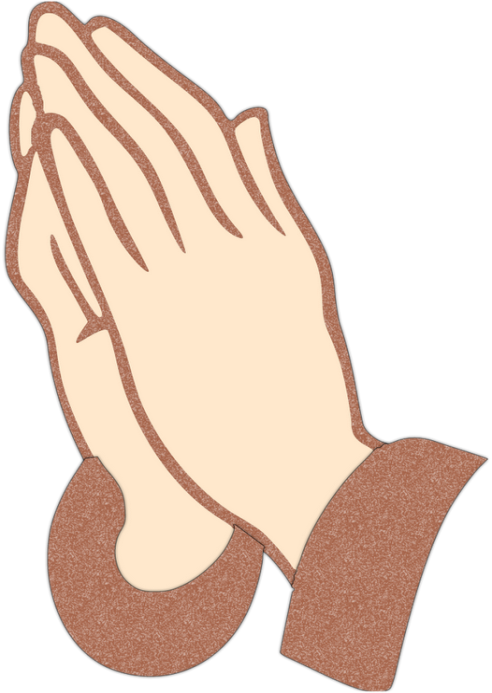 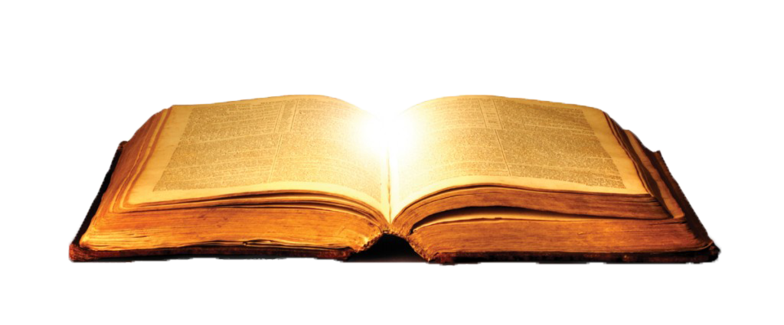 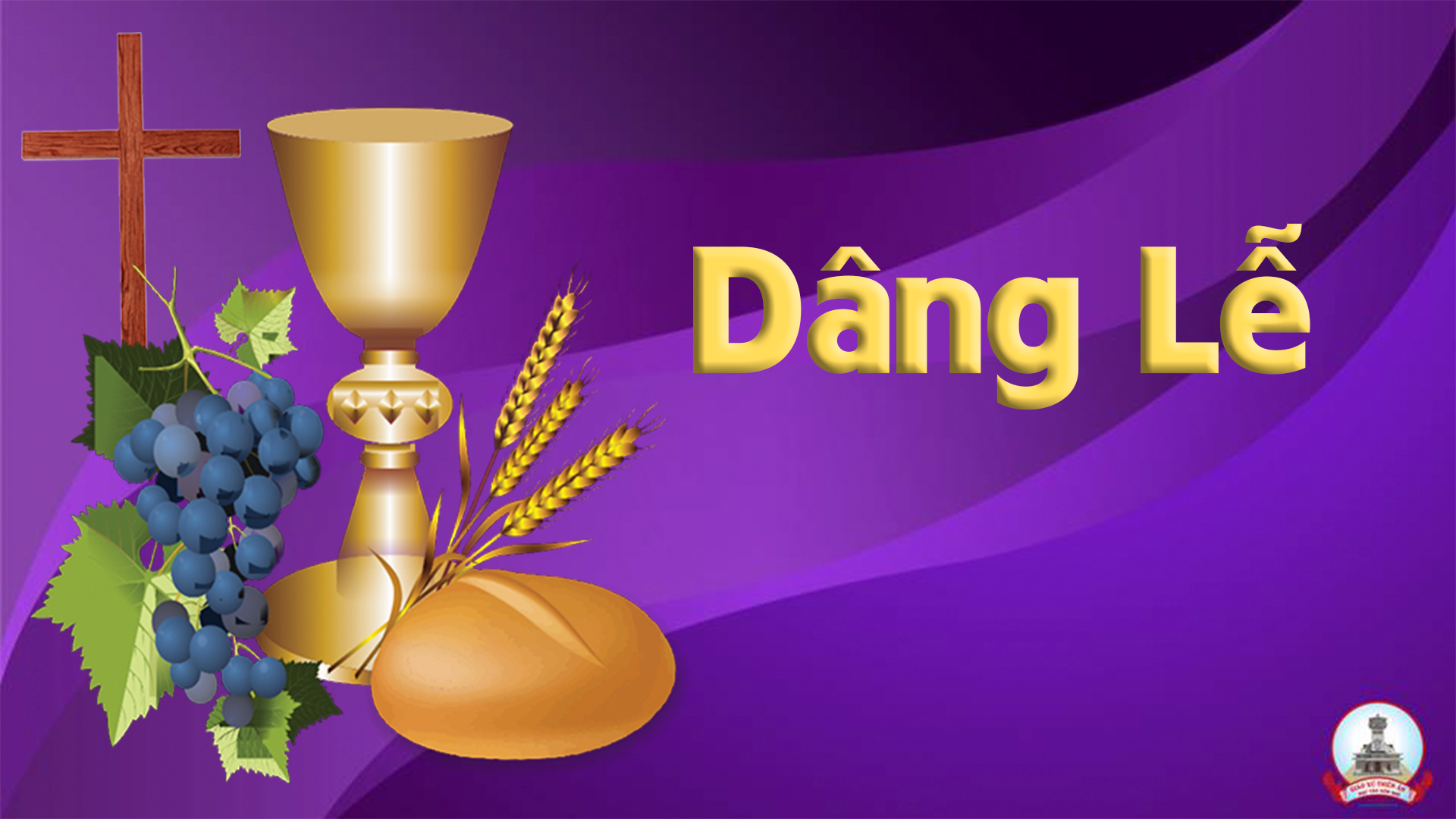 CON KHÔNG CÓ GÌ
Tk1: Con không có gì dâng về Chúa ơi! Đây những hy sinh nhỏ bé trong đời. Nghiêm trang, im lặng là lễ dâng con đó, tiếng hát giờ đây là lễ dâng Chúa ơi.
Đk: Xin Ngài thương lắng nghe nhận lời con Chúa nhé. Lễ con dâng tuy đơn sơ nhỏ bé, nhưng lòng con rất chân thành Chúa ơi.
Tk2: Con không có gì dâng về Chúa ơi! Đây những hy sinh nhỏ bé trong đời. Đơn sơ, thật thà là lễ dâng con đó, giúp đỡ mẹ cha là lễ dâng Chúa ơi.
Đk: Xin Ngài thương lắng nghe nhận lời con Chúa nhé. Lễ con dâng tuy đơn sơ nhỏ bé, nhưng lòng con rất chân thành Chúa ơi.
Tk3: Con không có gì dâng về Chúa ơi! Đây những hy sinh nhỏ bé trong đời. Yêu thương, vâng lời là lễ dâng con đó, sống tốt lời khuyên là lễ dâng Chúa ơi.
Đk: Xin Ngài thương lắng nghe nhận lời con Chúa nhé. Lễ con dâng tuy đơn sơ nhỏ bé, nhưng lòng con rất chân thành Chúa ơi.
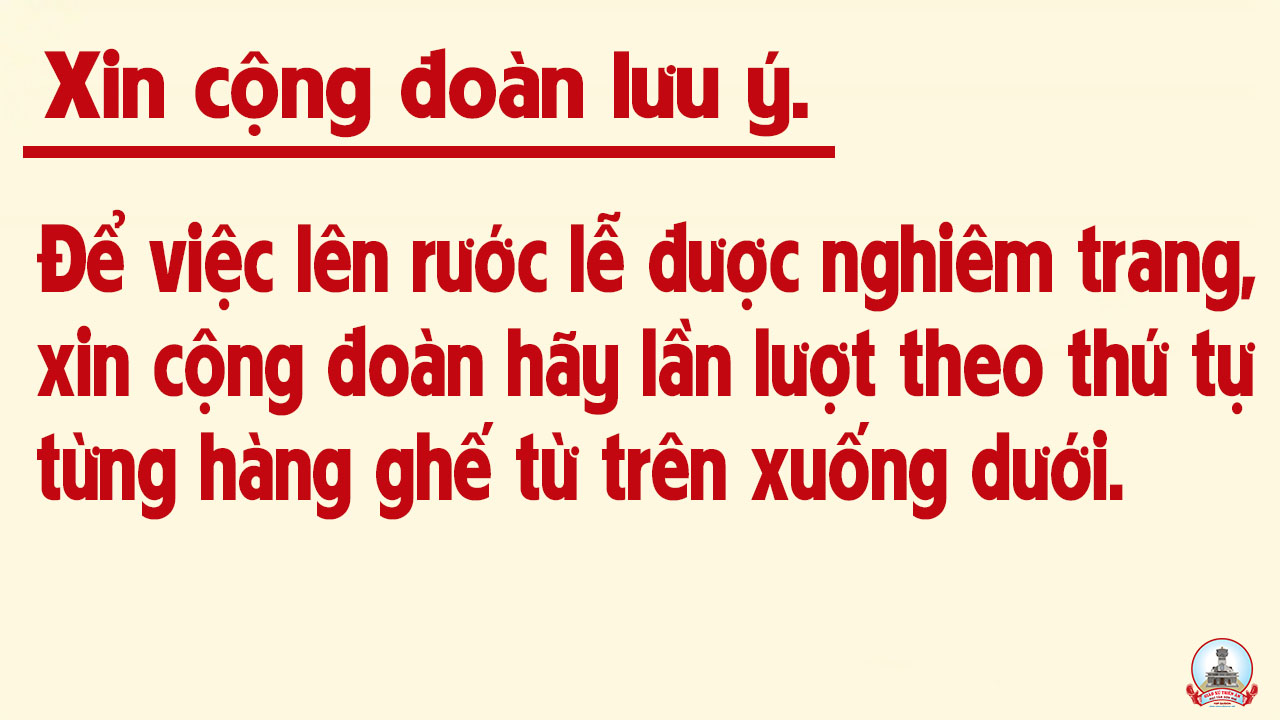 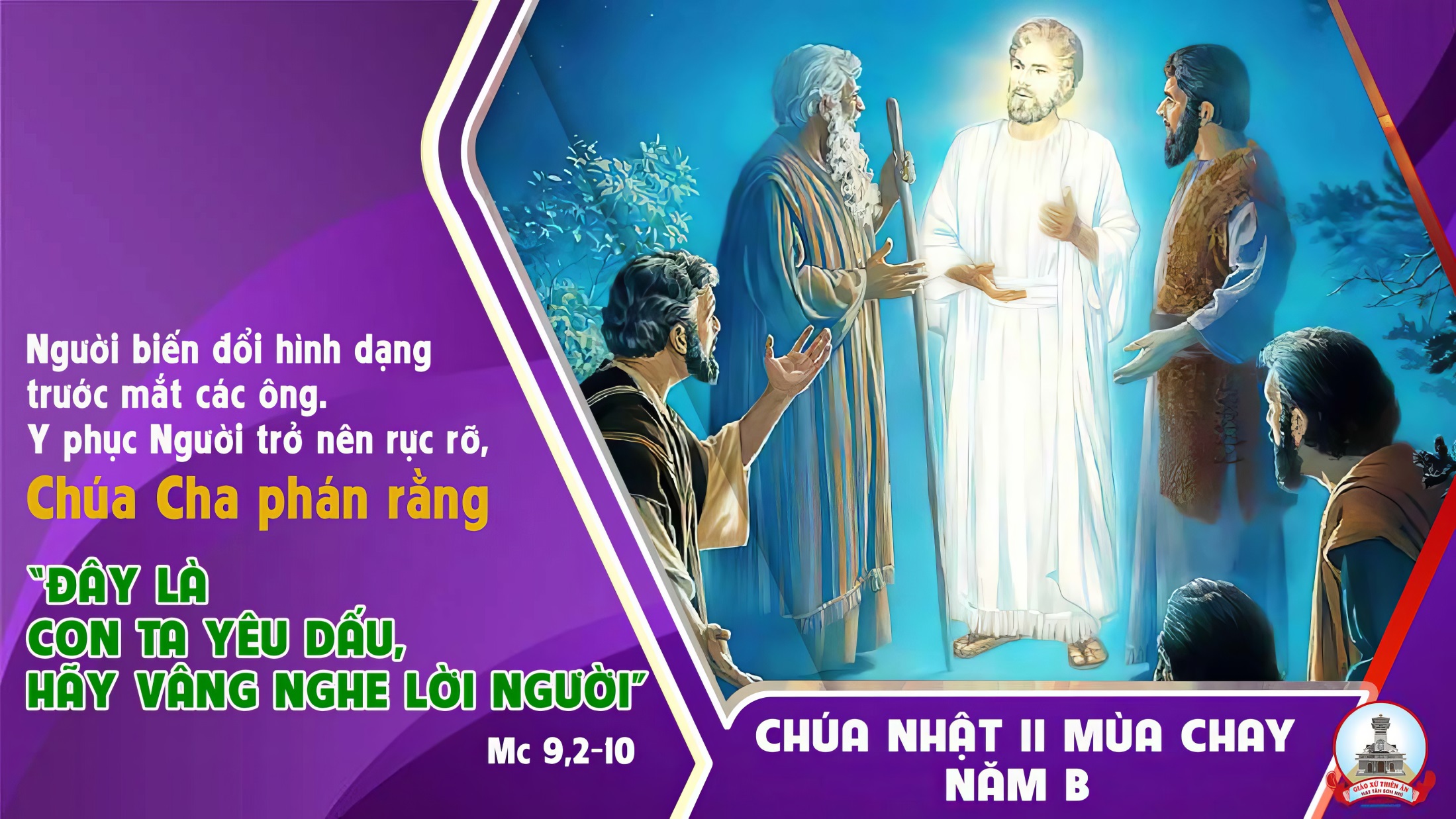 Ca Nguyện Hiệp Lễ Xin Dạy Con Yêu NgàiLm. Thành Tâm
Tk1: Chúa đã đến cho con người được xem thấy Chúa Cha trên trời. Chúa đã đến thăm con người, người trần gian biết Con một Cha,
**: Chúa mở mắt cho con người, người tâm chánh thấy đâu con đường. Chúa cất tiếng kêu con người, này người ơi kíp mau quay về.
Đk: Xin dạy con biết yêu Ngài, vì Ngài luôn yêu mến con nhiều. Xin dạy con biết yêu Ngài, vì Ngài luôn ban ơn tha thứ.
**: Xin dạy con biết yêu Ngài, dù con đây đam mê tội lỗi. Xin cho con yêu mến Ngài, dù bao phen con đã không yêu Ngài.
Tk2: Chúa đã sống như con người, Ngài ca hát với ai vui cười. Chúa đã sống như con người, Ngài than khóc với ai buồn đau.
**: Chúa gánh vác như bao người, Ngài lao tác kiếm cơm qua ngày. Chúa mãi mãi yêu con người, dù ra sao vẫn yêu con người.
Đk: Xin dạy con biết yêu Ngài, vì Ngài luôn yêu mến con nhiều. Xin dạy con biết yêu Ngài, vì Ngài luôn ban ơn tha thứ.
**: Xin dạy con biết yêu Ngài, dù con đây đam mê tội lỗi. Xin cho con yêu mến Ngài, dù bao phen con đã không yêu Ngài.
Tk3: Chúa đã chết cho dân Ngài được vui sống với Cha nhân từ. Chúa đã hứa cho con người, một tình yêu sẽ không hề vơi.
**: Chúa cất bước đi trong đời, cùng ai đói khóc than ưu phiền. Chúa đã chết cho con người được mai sau phúc vinh muôn đời.
Đk: Xin dạy con biết yêu Ngài, vì Ngài luôn yêu mến con nhiều. Xin dạy con biết yêu Ngài, vì Ngài luôn ban ơn tha thứ.
**: Xin dạy con biết yêu Ngài, dù con đây đam mê tội lỗi. Xin cho con yêu mến Ngài, dù bao phen con đã không yêu Ngài.
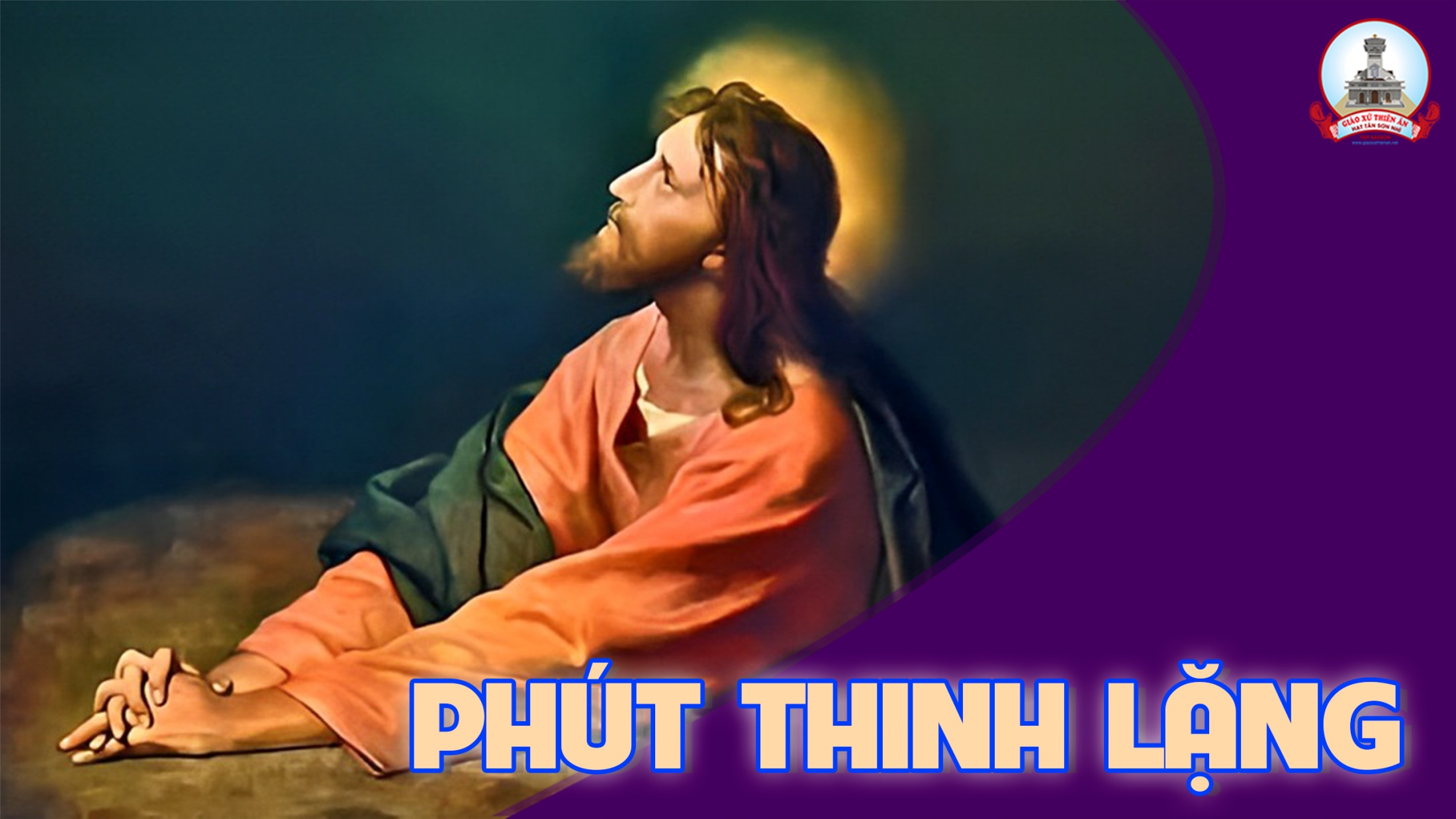 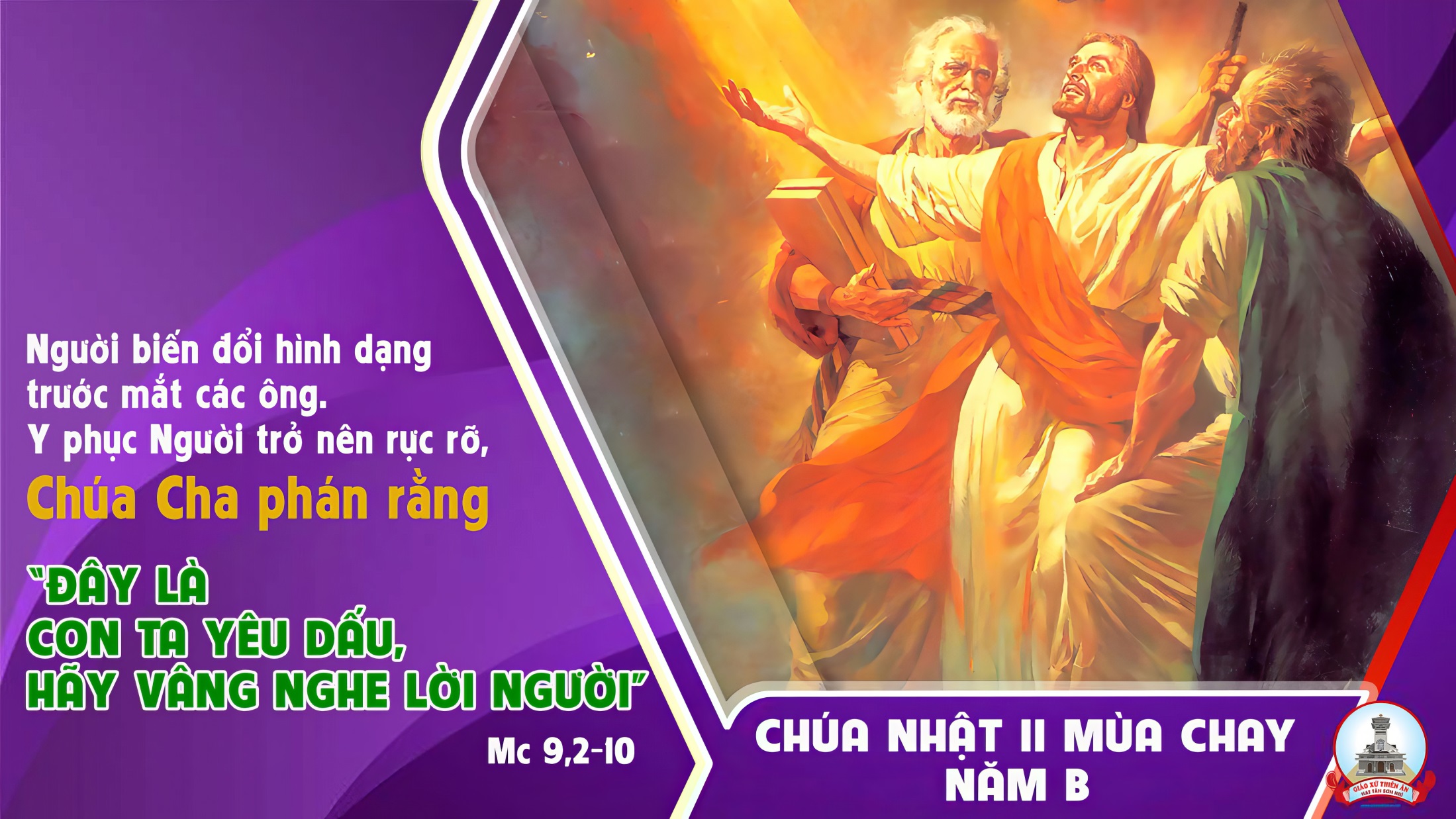 Ca Kết LễKinh ChayNguyễn Duy
Tk3:  Con trông mong bao ngày đêm hối tội lỡ lầm. Trong khi con hãm thân mình tịnh xác hy sinh.
**: Mùa chay thánh bốn mươi ngày con vẫn nài xin. Chúa ba ngôi nâng hồn con dậy giúp con luôn trung thành suốt đời.
Tk4:   Ôi Giê-su con nguyện xin thánh danh uy quyền. Xưa hy sinh xuống cứu chuộc nhân thế khổ đau.
**: Mùa chay thánh Chúa đem con đến nguồn yêu. Biết yêu thương những kẻ khốn cùng dẫn đưa ai đang còn lỗi lầm.
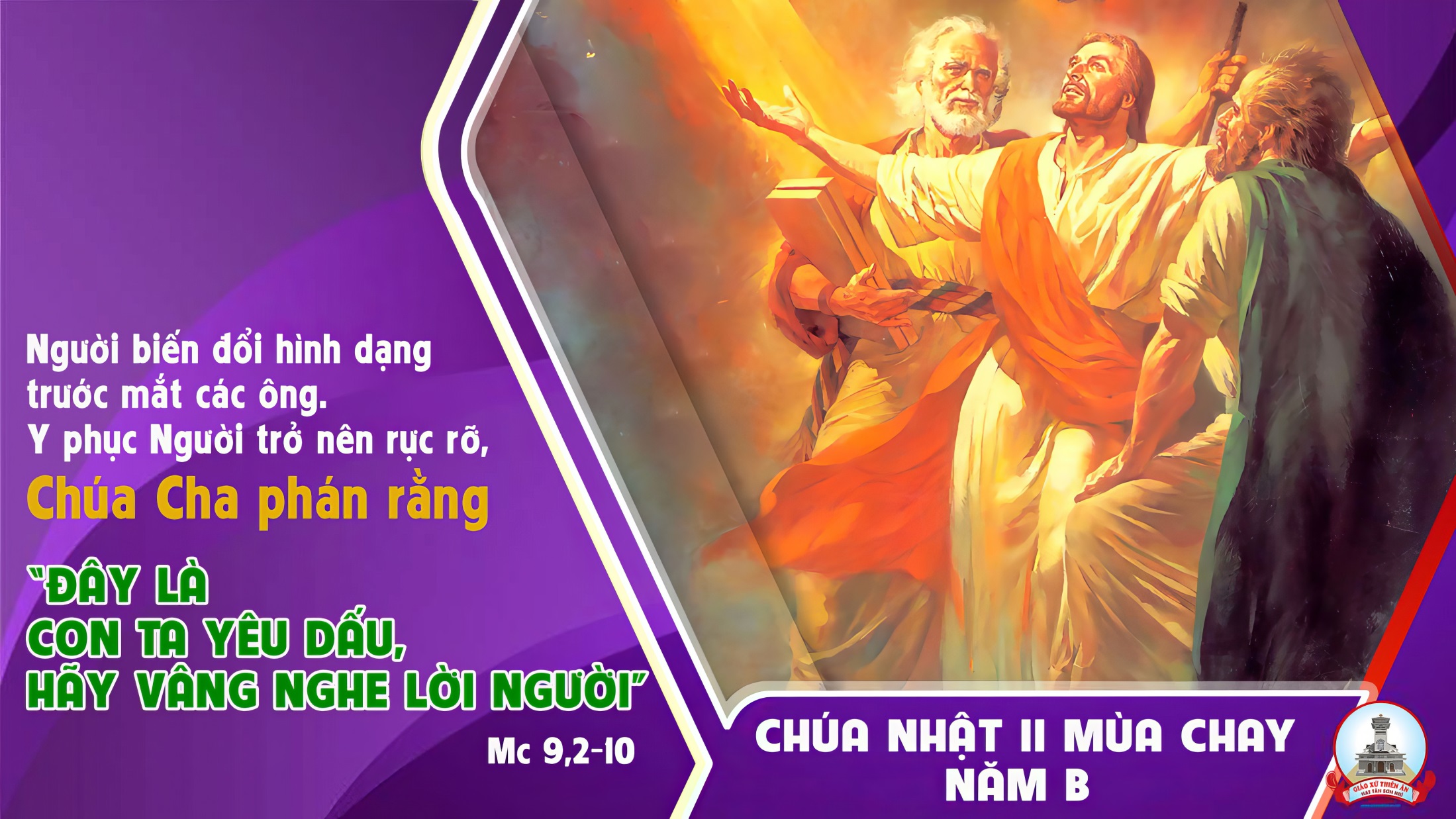